JLab Target Lab Status
JLab Target Lab Status
People:  Jie Liu (graduate student, UVa),   half time
	       Zhiwen Zhao (postdoc, UVa),         part time
        Supervision: J. P. Chen
        Help from: Yi Qiang, Jin Huang, Yawei Zhang ... 

Main activities:
 Set up working system
 Tests/measurements needed for completed experiments
 cell characterization, AFP loss study 
 tests to collect information to improve systematics
 hot spin up/down
 diffusion test
 analysis: beam depolarization effects, ...
 work on new convection cell 
 work on pulse NMR
JLab Target Lab Status
working system
 3 sets of Helmholtz coils (L/T/V)
 Lasers: ~10 Coherent lasers (half are near end of life?)
          3 Comet lasers with fibers (2 near end of life?)
 Several sets of optics
 optical fibres/ 5-1 combiners
 Complete set of EPR system
 Two sets of NMR systems (pumping/target chambers)
 Oven/heating/temperature monitoring
 Mechanical support/motion system
 Many non-convection style 3He cells
 He3 gas: one 40L bottle at JLab, one 25L at UVa
 additional ERP feedback box need to be made
 some electronics (pre-amp, fun generator etc) need repair
JLab Target Lab Status
new convection style cell (single pumping chamber)
 “Protovec-I” tested at UVa, is at Jlab now.
 3D measurement of the cell, transferring into CAD model, making customized mount and oven bottom piece.
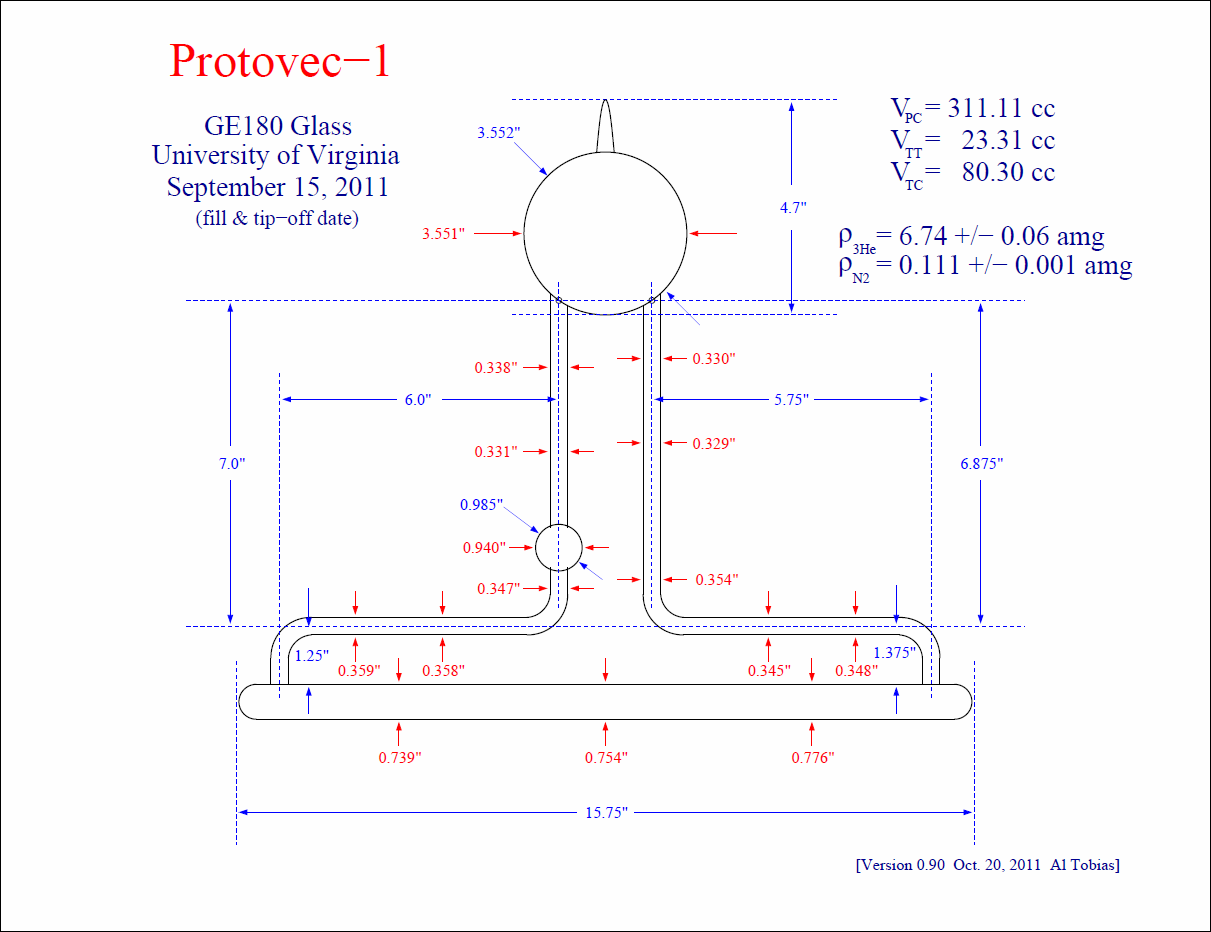 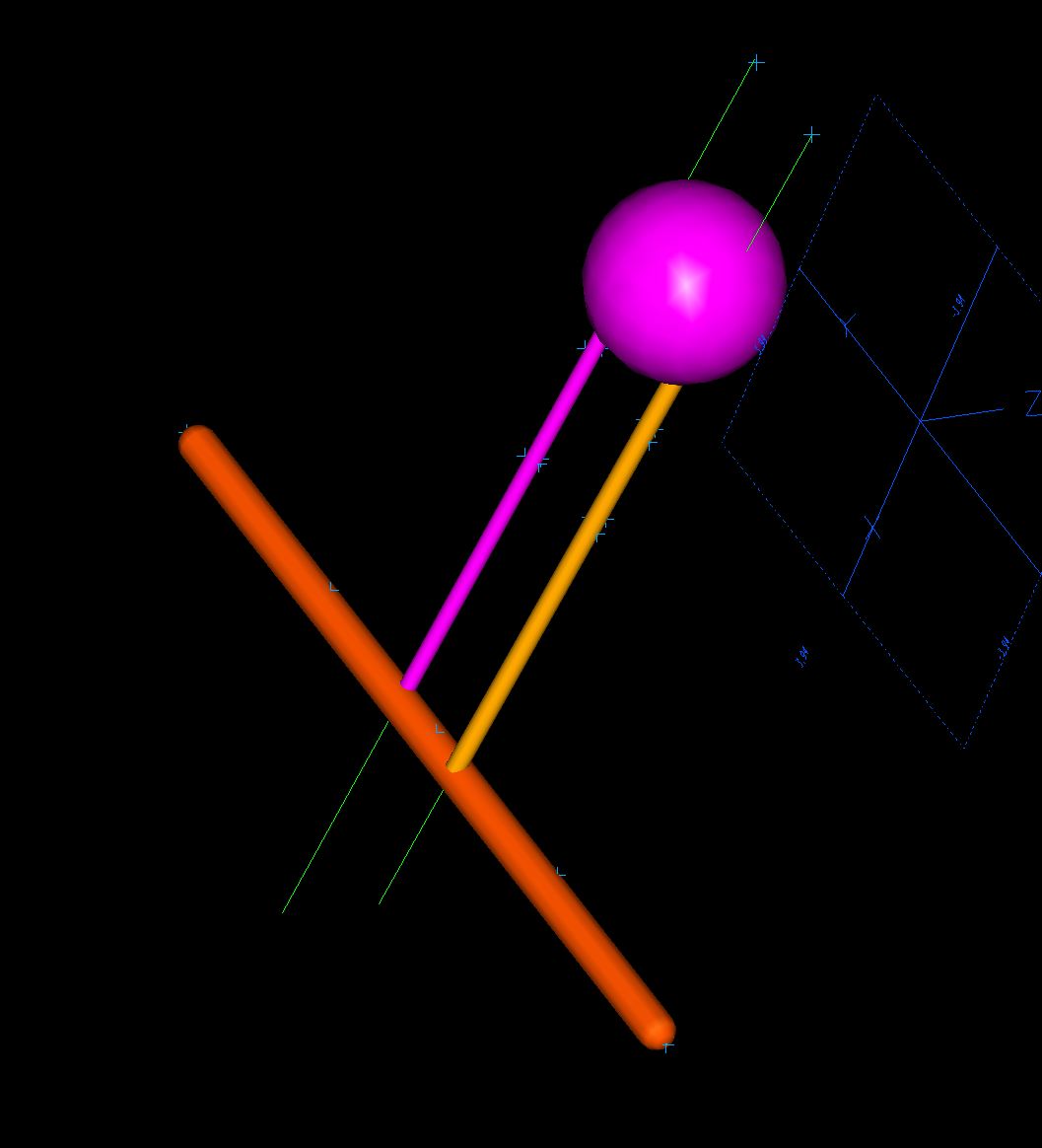 JLab Target Lab Status
pulse NMR
 setting up electronics and testing on a transversity cell.
 try to observe signals in lock-in amplifier and mixer+oscilloscope
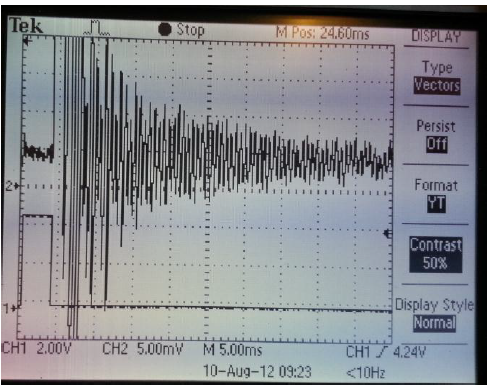 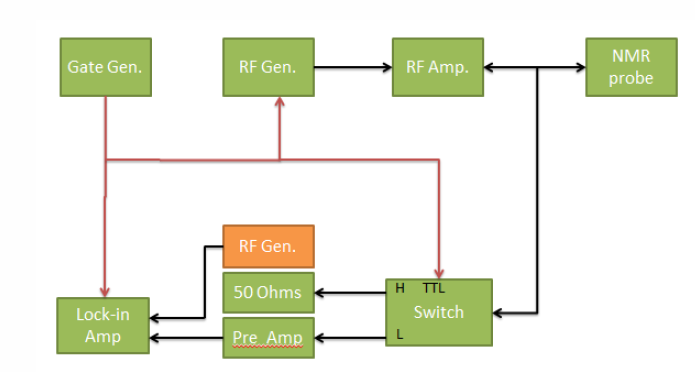